SEC Private Fund Adviser Rules Vacated: What’s Next?

PMAC International Committee

Monique Botkin
Associate General Counsel, IAA
August 28, 2024
Agenda
Background of Private Fund Adviser Rules (PFAR)
Overview of the Fifth Circuit Vacatur of PFAR and Current Status
Impact on SEC Rulemaking
Impact on SEC Examinations
Other Implications





2
Background of Private Fund Adviser Rules (PFAR)








3
SEC Private Fund Adviser Rules
Private Fund Advisers; Documentation of Registered Investment Adviser Compliance Reviews (adopted August 23, 2023)
The SEC relied on Advisers Act Section 211(h) and Section 206(4) to adopt the rules 
These are the first “211(h) rules” since Section 211(h) was adopted under Dodd-Frank Act (DFA) in 2010
First time the SEC directly regulated relationships between a private fund adviser, the private fund (the client), and the private fund investors (though the Marketing, Custody, Pay to Play, and Pooled Investment Vehicle Rules also cover private funds or private fund investors)
First time the SEC required advance (written) consent by investors to an adviser’s practice by investors – disclosure was not sufficient (excluding principal transaction consent) 
Some grandfathering provisions permitted but not too useful




4
SEC Private Fund Adviser Rules (cont’d)
Advisers Act Section 211(h) Other matters [Section 913 of the DFA]
The Commission shall—
(1) facilitate the provision of simple and clear disclosures to investors regarding the terms of their relationships with brokers, dealers, and investment advisers, including any material conflicts of interest; and
(2) examine and, where appropriate, promulgate rules prohibiting or restricting certain sales practices, conflicts of interest, and compensation schemes for brokers, dealers, and investment advisers that the Commission deems contrary to the public interest and the protection of investors.
Advisers Act Section 206(4) authorizes the Commission to define, and prescribe means reasonably designed to prevent, such acts, practices, and courses of business as are fraudulent, deceptive, or manipulative regarding any investment adviser



5
SEC Private Fund Adviser Rules (cont’d)
Rule 211(h)(1)-2: Private Fund Quarterly Statements – most problematic
Rule 211(h)(2)-3: Preferential Treatment – also problematic
Rule 211(h)(2)-1: Restricted Activities – also problematic
Rule 211(h)(2)-2: Adviser-Led Secondaries
Rule 206(4)-10: Private Fund Adviser Audits
Compliance Program Rule amendment – written documentation of annual review 
Books and Records Rule amendment
SEC Interpretive Guidance: Hedge Clauses and Accelerated Monitoring Fees

6
Overview of the Fifth Circuit Vacatur of PFAR and Current Status








7
U.S. Fifth Circuit Court of Appeals Opinion
National Association of Private Fund Managers, et al. filed a lawsuit on September 1, 2023 in U.S. Fifth Circuit Court of Appeals in New Orleans, Louisiana arguing that: 
the SEC exceeded its statutory authority under the Advisers Act; 
the rule is not a logical outgrowth of the proposed rule; 
the rule is arbitrary and capricious under the Administrative Procedure Act; and 
the SEC failed to consider impact on efficiency, competition, and capital formation
Petitioners argued private funds’ exemption from Investment Company Act compels finding that SEC does not have authority to adopt rules governing private funds’ operations

8
U.S. Fifth Circuit Court of Appeals Opinion (cont’d)
The Court vacated the entire rule package on June 5, 2024 holding that:
The SEC exceeded its statutory authority under Section 211(h) because the section applies to “retail customers,” not private fund investors
Cited Goldstein case in criticizing SEC’s rationale (investment vehicles that remain private and available only to highly sophisticated investors have historically been understood not to present the same dangers to the public markets)
The SEC exceeded its statutory authority under Section 206(4) because the SEC failed to “define” the fraudulent acts or practices the Rule is designed to prevent
The Court said reliance on Section 206(4) anti-fraud provision is “pretextual” because the SEC has not articulated a “rational connection” between fraud and the Rules, and the SEC fails to explain how the Rule would prevent fraud
The Court found that the Rule is not “reasonably designed” because private funds are exempt from federal regulation of their internal “governance structure”
Section 206(4) fails to authorize the SEC to require disclosure and reporting
A failure to disclose is not fraud or deception; it cannot be deceptive without a duty to disclose. The duty extends to the client, which is the fund, not the investors in the fund

9
U.S. Fifth Circuit Court of Appeals Opinion and Current Status (cont’d)

The SEC did not seek an en banc review of the Fifth Circuit decision, and the Fifth Circuit issued the mandate on July 29
The U.S. Solicitor General, for the SEC, has until September 3, 2024 to petition the U.S. Supreme Court for review
It is not clear if the government will petition the Supreme Court for review by asking it to grant a writ of certiorari, and if it does, whether the Supreme Court would grant the petition

10
Impact on SEC Rulemaking







11
Impact on SEC Rulemaking
If Section 211(h) only applies to retail customers, the SEC does not have authority to adopt rules under 211(h) for advisers as to their private fund clients (and therefore the PF investors)
How can Section 206(4) be relied upon for authority to adopt rules for advisers as to their private fund clients?
The SEC has been asked to withdraw or rewrite the following proposals to reflect the Fifth Circuit’s holdings 
Cybersecurity Proposal - February 9, 2022
Outsourcing Proposal - October 26, 2022
Predictive Data Analytics (AI and Conflicts) Proposal - July 26, 2023
Note: SEC Chair Gensler indicated prior to the Fifth Circuit decision that the SEC would repropose this rule
Reproposal confirmed in July 2024 Regulatory Flexibility Agenda


12
Impact on SEC Rulemaking (cont’d)
Other expected rules
ESG Disclosure for Advisers and Funds Proposal – May 25, 2022
Safeguarding (Custody) Proposal – February 15, 2023
SEC Chair Gensler indicated prior to the Fifth Circuit decision that SEC will repropose this rule
Reproposal confirmed in July 2024 Regulatory Flexibility Agenda

 Rulemaking pace is unprecedented



13
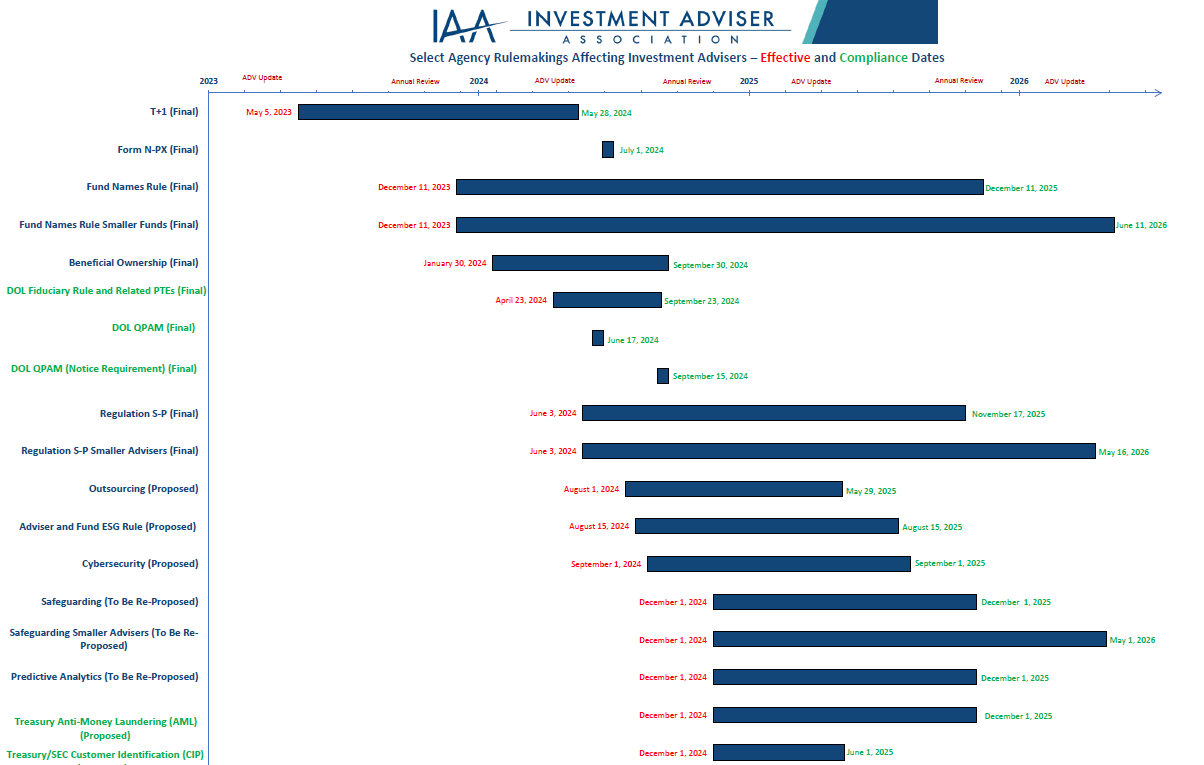 Administrative Law Developments 
Impact of Supreme Court decisions








14
Impact on SEC Rulemaking (cont’d)
Scrutiny of Rulemaking Authority
Loper Bright Enterprises et al. v. Raimondo; Relentless, Inc., et al. v. Department of Commerce, 144 S. Ct. 2244 (2024) – the Supreme Court held that the Administrative Procedure Act requires courts to exercise their independent judgment in deciding whether an agency has acted within its statutory authority, and courts may not defer to an agency interpretation of the law simply because a statute is ambiguous; overruling 40-year-old Chevron doctrine
SEC v. Jarkesy, 144 S. Ct. 2117 (2024) – the Supreme Court held that when the SEC seeks civil penalties against a defendant for securities fraud, the Seventh Amendment entitles the defendant to a jury (and not through administrative adjudications)
With these and Fifth Circuit decisions, private fund advisers may be more likely to challenge the SEC’s rulemaking, enforcement settlements, or examination findings
Other factors: U.S. election and the next SEC 
15
Impact on SEC Examinations







16
Impact on SEC Examinations
SEC Examinations Division includes specialized Private Funds Unit and coordinates closely with Division of Investment Management on policy, legal interpretation, and expertise 
As expected, the SEC staff is not able to comment on the impact of PFAR litigation
The SEC’s exam focus areas are unchanged post-PFAR
SEC Exam Private Fund Risk Alerts (2022 and 2020)
SEC Exam Priorities 2024 (Oct. 16, 2023)
But refocus on elements in the PFAR Rules and Release that continue to be priorities for the SEC 
17
Impact on SEC Examinations (cont’d)
Elements of Quarterly Statement Rule
Fees and expenses charged to the funds, to and from PortCos, and to the adviser (implicating fiduciary duty)
Tying fees and expenses to LPA, PPM, and disclosures remains an SEC focus
Allocation of fees and expenses and offsets between clients and proprietary accounts
Valuation for management fee calculations
Market rates, especially affiliated service providers, and related disclosures/P&P
Performance 
SEC Marketing Rule Performance FAQs – Net and Gross, With and Without Subscription Line of Credit
Market practices may evolve but recent IAA/CFA Marketing Rule Survey shows no consistent methodology
GIPS Compliance?
ILPA (private equity) proposed for comment an update to its 2016 “Reporting Template” and a new “Performance Template”
18
Impact on SEC Examinations (cont’d)

Elements of Preferential Treatment Rule
Side letter compendia: tracking and avoid undisclosed conflicts of interest
Notice to investors of preferential terms 
Liquidity rights
Impact of granting rights and related disclosure 
LP initiatives re: disclosure?



 
19
Impact on SEC Examinations (cont’d)

Elements of Restricted Activities Rule
If engage in activities in rule, ensure disclosure is provided and agreements permit the fees, expenses or activity (e.g., non-pro-rata allocations, compliance expenses)

Adviser-Led Secondaries
Most advisers are getting valuation opinion already, may obtain fairness opinions
If occurs, PE firms must file current report/Section 6 quarterly on Form PF
SEC examination staff may follow up on Form PF filings with questions or exams

Private Fund Audit
Most getting already but surprise exam is still an option for the custody rule
Custody remains a hot topic with SEC exams 
The SEC will address this requirement in the reproposal of the custody (safeguarding) rule

Documenting Annual Review
Many view as a best practice and it demonstrates analysis of adequacy and effectiveness of implementation 
 
20
Impact on SEC Examinations (cont’d)
Exam Hot Topics
Fiduciary duty, Section 206(2): the adviser must, at all times, serve the best interest of its client and not subordinate its client’s interest to its own
Duty of Loyalty
Duty of Care: 1. Duty to Provide Advice that is in the Best Interest of the Client, 2. Duty to Seek Best Execution, 3. Duty to Provide Advice and Monitoring over the Course of the Relationship
Form ADV / Form PF / Form D
Rule 204-2: Books and Records (including retention on all platforms)
Rule 206(4)-1: Marketing (performance, substantiation)
Rule 206(4)-2: Custody (surprise exam, audit, ADV disclosures)
Rule 206(4)-7: Compliance Procedures and Practices (failure to implement)
Rule 206(4)-8: Pooled Investment Vehicles: material misstatements and fraud
Section 204A and Rule 204A-1: Preventing Trading on MNPI/Code of Ethics



21
Records that may be requested (sample list)
Consider a “Day 1” Deck: way to explain firm outside of your ADV and website
This is not a marketing deck
Types of fees (transaction, monitoring, director) and whether offset by other revenue, agreements under which services are provided
Schedules of expenses paid to the adviser or its related persons from clients or PortCos/investments 
Fund documents (LPA, operating agreements, PPM) 
Side letters
LPAC materials, including documented approvals
ID conflicts of interest in relationships
Related disclosures, without the use of “may” when practice is happening









Management fee calculation records (including around valuing illiquid securities)
Service providers, including affiliation, compensation, source, paid by clients or with soft or hard $
Interests in joint ventures or other businesses
Marketing materials
Any records that are reasonable, if held by adviser, even if not a required record
And more 








22
Other Implications









23
Other Implications – SEC Interpretations 

Consider the SEC’s statements in PFAR Release around fiduciary duty and activities it proposed to ban but did not
Accelerated monitoring fees – The SEC said charging a client fees for unperformed services (including indirectly by charging fees to a portfolio investment held by the fund) where the adviser does not, or does not reasonably expect to, provide such services is inconsistent with an adviser’s fiduciary duty. 
The SEC has charged advisers for this activity without proper disclosure.

Hedge clauses - The SEC did not adopt the proposed prohibition on indemnification clauses because it said that much of the activity that it would have prohibited is already prohibited by the Federal fiduciary duty and antifraud provisions (i.e., waiving Federal fiduciary duty).

Agreements need to have a sufficient “savings clause” that the adviser is not waiving Federal fiduciary duty and the client retains certain non-waivable rights
The SEC has charged retail advisers for using hedge clauses in advisory contracts.

24
Other Implications
If the SEC does not appeal, the SEC could repropose the requirement to document in writing the annual review or other elements of PFAR, or it could propose new reporting
SEC Examinations and deficiencies may target aspects of the PFAR
SEC Enforcement actions will continue to highlight areas of concern such as fiduciary duty, fees and expenses, disclosures, consistency with fund governing documents and policies and procedures, and recordkeeping




25
Other Implications - Compliance Considerations
Take advantage of infrastructure and reporting implementation work pre-decision to be exam ready
Focus on disclosures, DDQs, ADV and mitigation of conflicts 
Prepare for continued SEC and LP focus on fees and expenses charged to the fund and to and from portfolio companies, affiliates and other related parties
Continue to tie LPA, PPM, operating agreements, and disclosures to practices and policies
Update agreements?
Consider response to LP concerns
26
Thank you. Questions?
Monique Botkin, Associate General Counsel Investment Adviser Association monique.botkin@investmentadviser.org 

Visit us at www.investmentadviser.org 






27